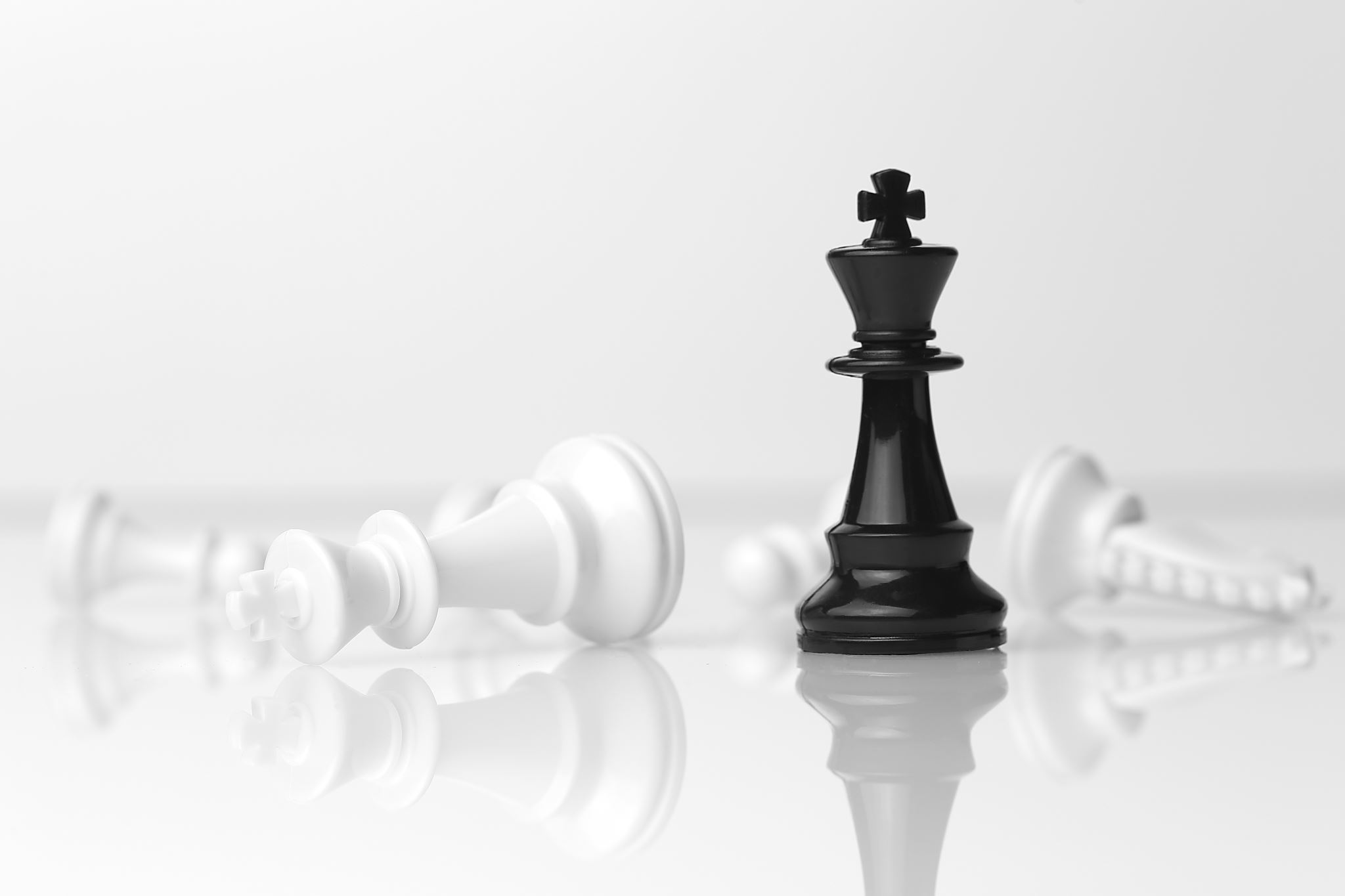 Chess Theory
Riga 25th Secondary School
Theory
Chess theory consists of opening knowledge, tactics (or combinations), positional analysis (particularly pawn structures), strategy (the making of long-range plans and goals), and endgame technique (including basic mates against the lone king).
Tactics
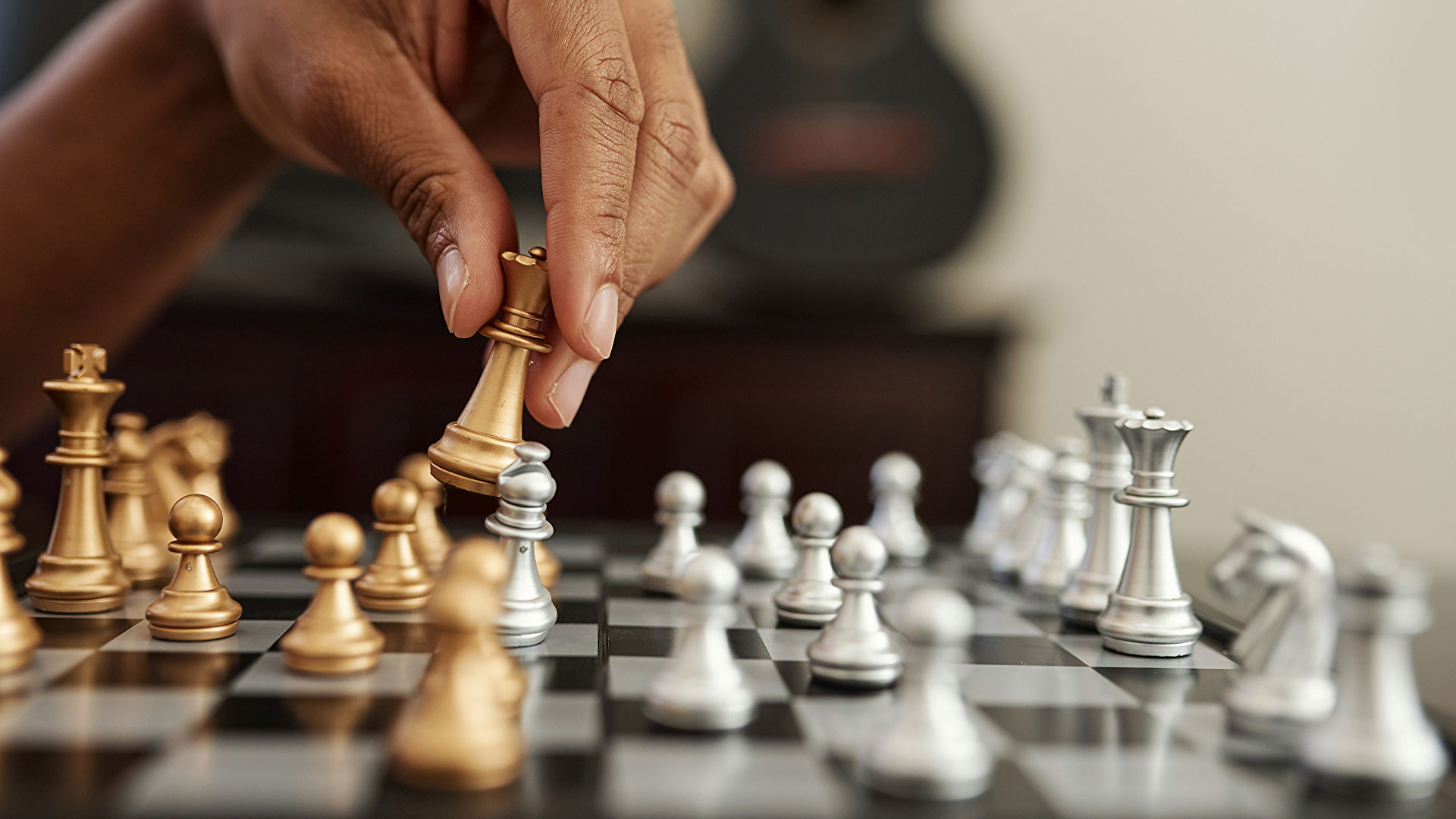 In chess, a tactic refers to a sequence of moves that limits the opponent's options and may result in tangible gain.
Strategy
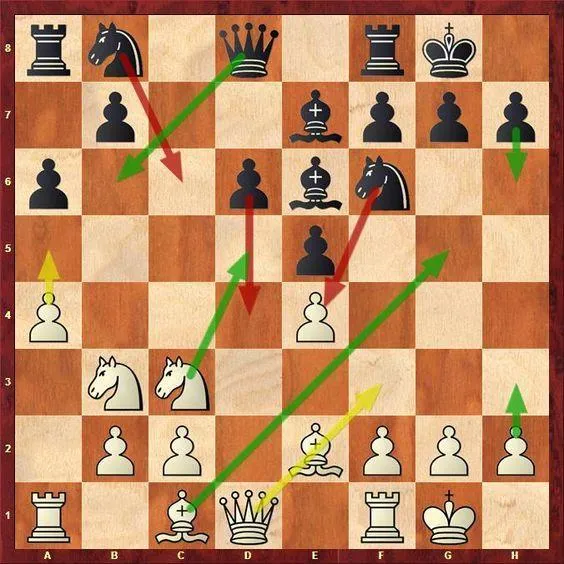 Chess strategy is the purposeful attempt to gain an advantage over your opponent. Unlike tactics, chess strategy involves long-term goals, usually related to king safety, pawn structure, space, piece activity, etc.
Phases in chess game
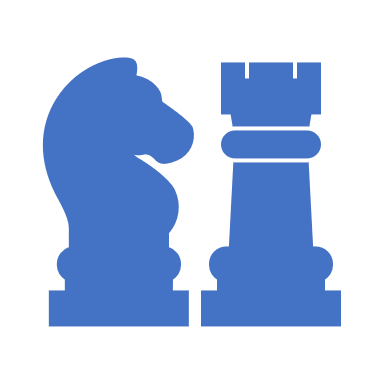 There are three recognized phases in a chess game:
Opening
Middle game
Endgame
Opening phase
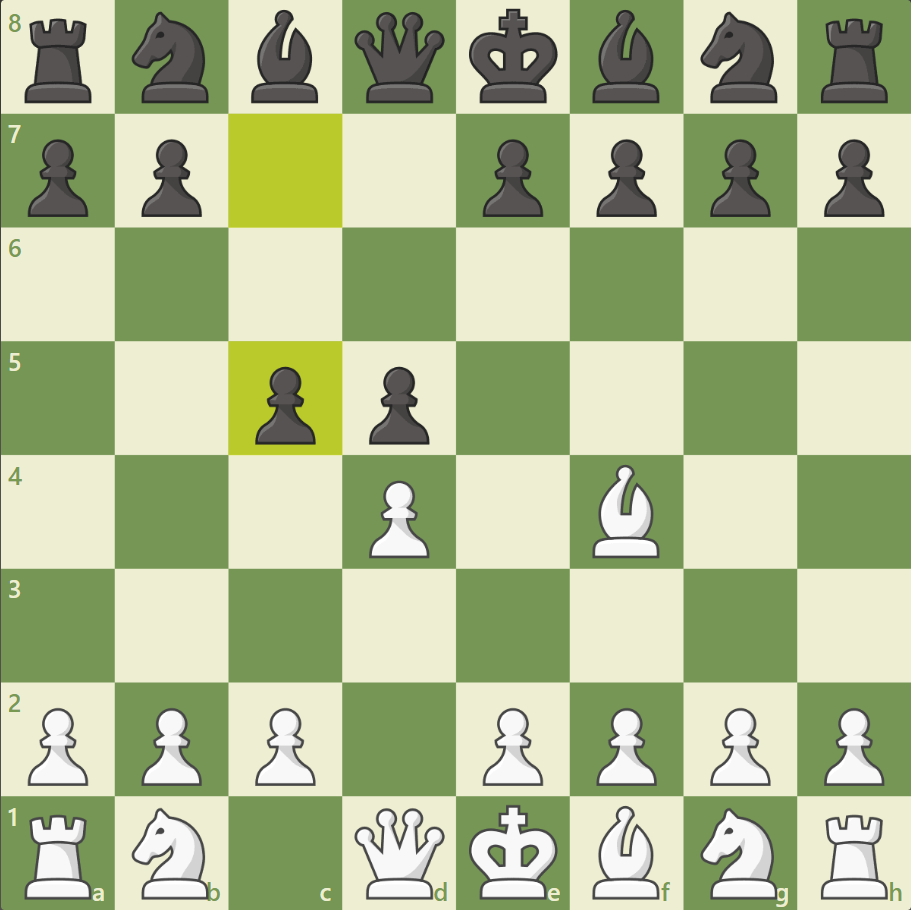 Where piece development and control of the center predominate.
Most popular openings
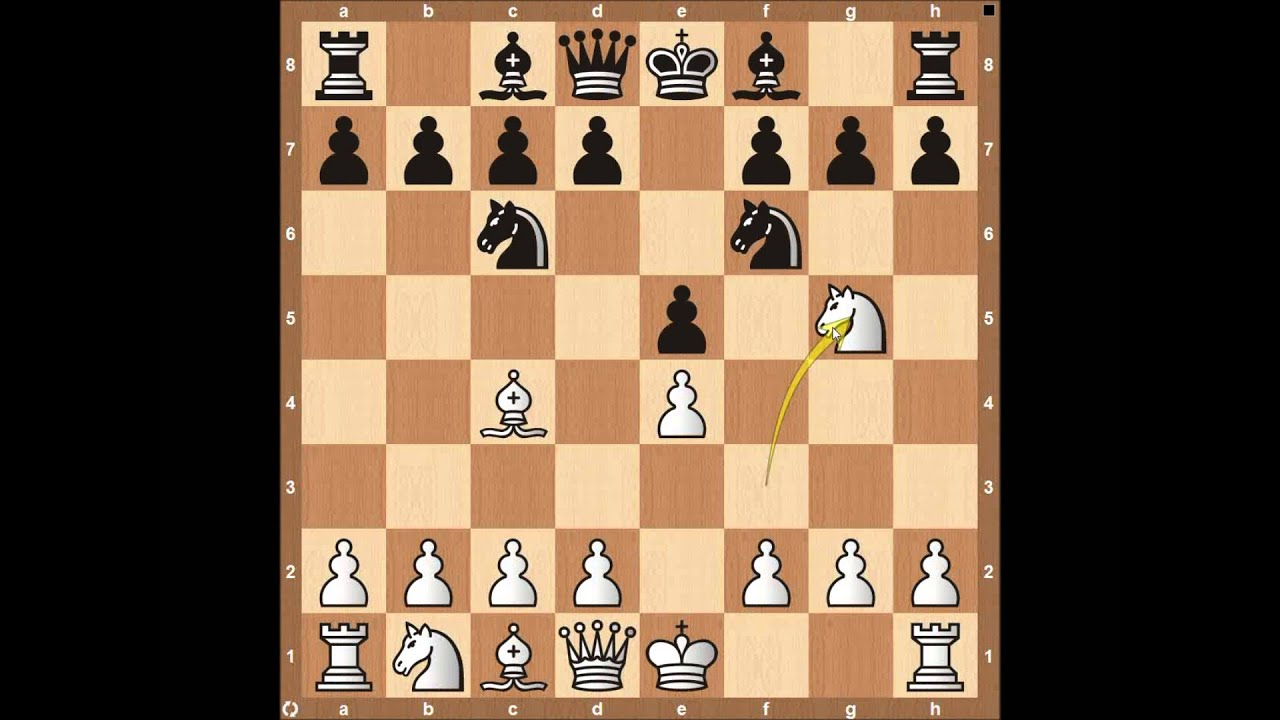 Some of the most known openings as white:
English Opening, Queen’s Gambit, Vienna Game, London System, Ruy Lopez;
as black:
Sicilian Defense, French Defense, Caro-Kann Defense, Pirc Defense, Indian Defenses;
Middlegame phase
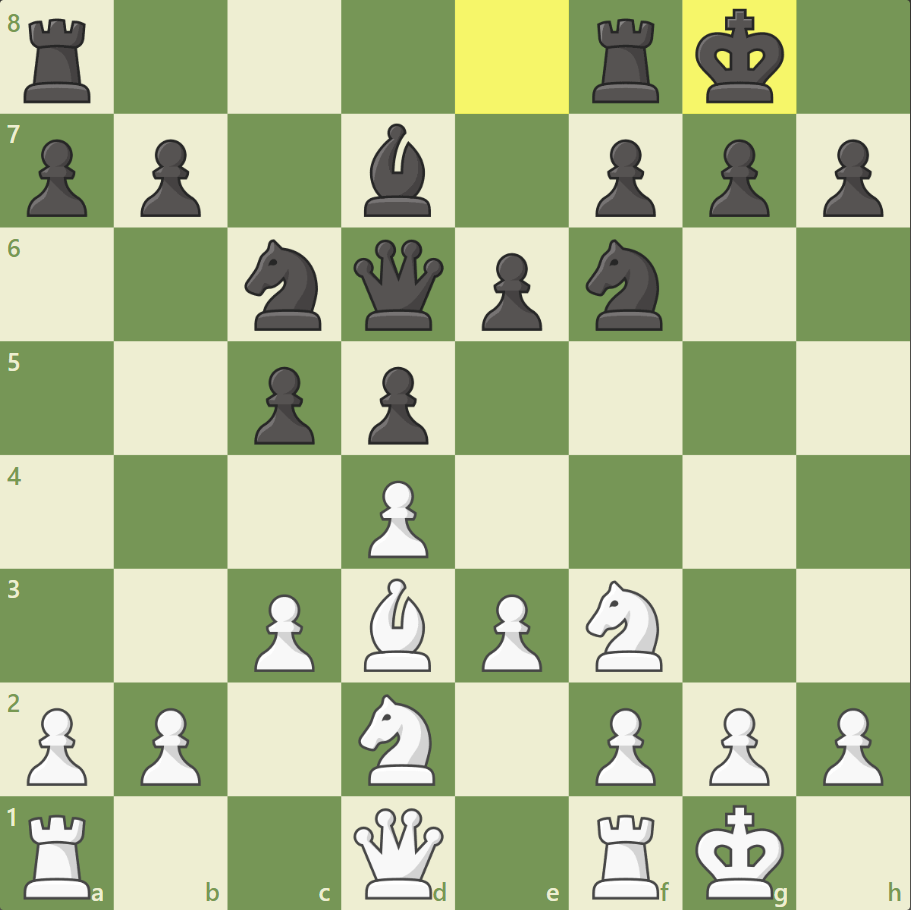 Where maneuvering in defense and attack against the opponent’s king or weaknesses occurs leading into having the advantage of the game
Endgame phase
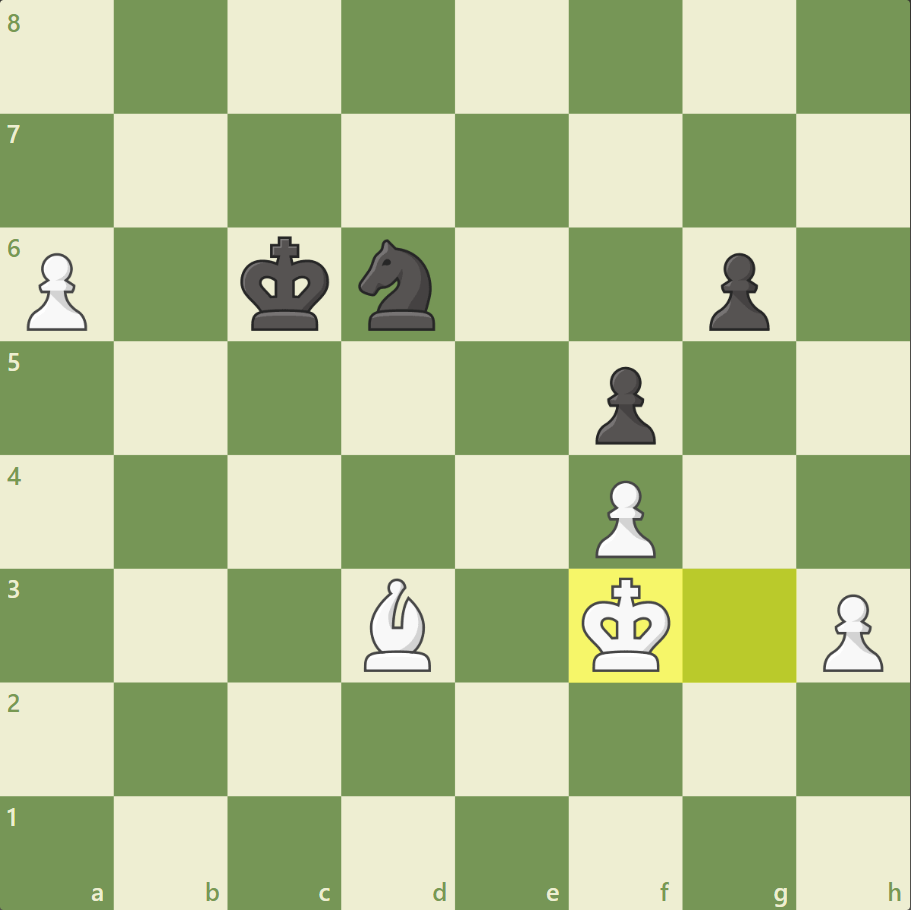 Where, generally after several piece exchanges, pawn promotion becomes the dominant theme.